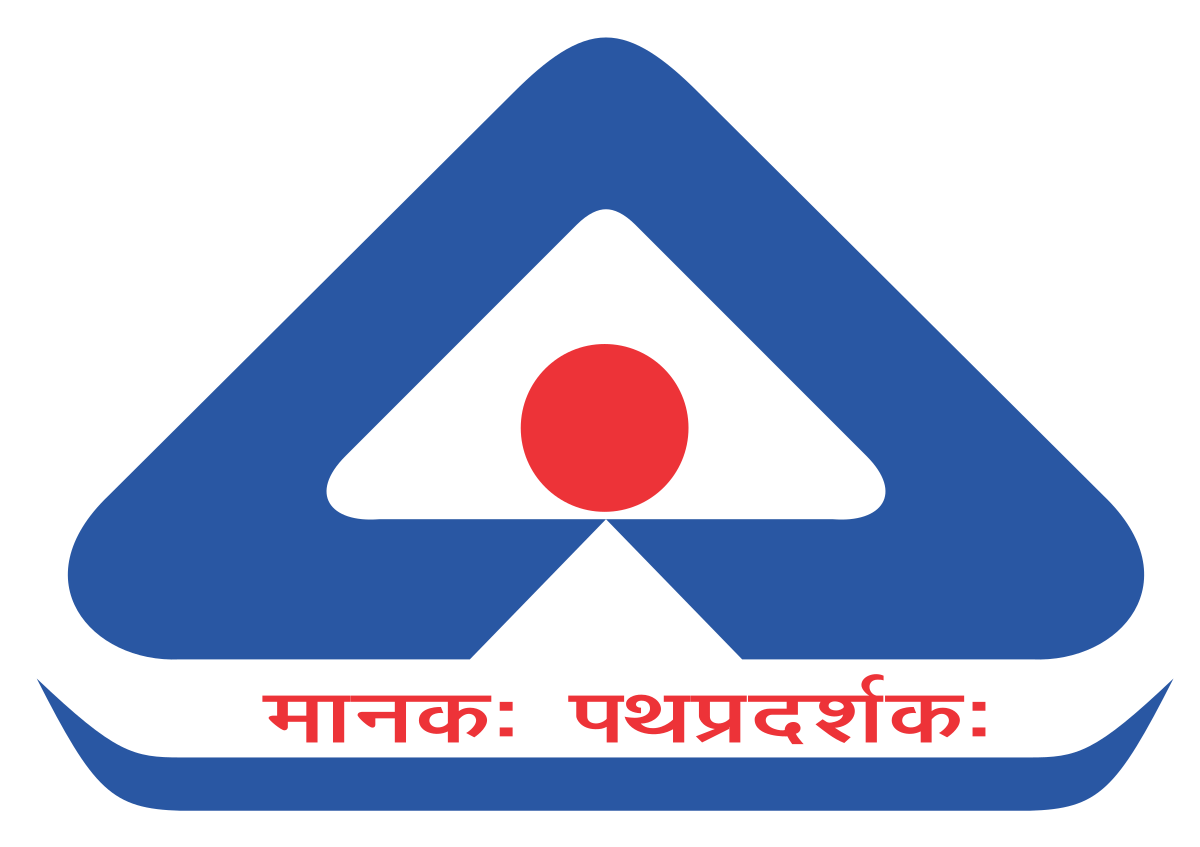 HALF YEARLY Review Meeting
Textile Department (TXD)
MAPPING OF SECTOR AND SUBSECTORS 
FOR 
STANDARDIZATION IN TEXTILES
Hosiery, TXD 10
MADE-up Textiles (including ready-made garments, TXD 20
Textile protective clothing, TXD 32
High Performance fibrEs, fibrous structure and textile components of composites, TXD 40
Technical Textiles for Medtech Applications, TXD 36
INDUTECH AND BUILDTECH, TXD 33 and TXD 34
Chemical method of Test , TXD 05
Geosynthetics, TXD 30
Ropes and cordages, TXD 09
Silk and Silk products, TXD 28
Man-made fibres, cotton and their products, TXD 31
COIR AND COIR PRODUCTS, TXD 25
SPORTECH SECTIONAL COMMITTEE, TXD 37
TECHNICAL TEXTILES for AGROTECH APPLICATIONS, TXD 35
TEXTILE MATERIALS FOR AERONAUTICAL PRODUCTS, TXD 13
Textile Materials for Marine/Fishing Purposes, TXD 18
Technical Textiles For Mobiltech Applications, TXD 38
Packtech, TXD 03 & TXD 23
WOOL, WOOL PRODUCTS & TEXTILE FLOOR COVERINGS, TXD 04
Handloom and Khadi, TXD 08
PHYSICAL METHODS OF TEST, TXD 01
Engagement with MoU Institutes
Engagement with MoU Institutes SO FAR
TC Membership
Engagement with MoU Institutes SO FAR
Seminars/Guest Lecture in MoU Institutes
TC Meeting
Engagement with MoU Institutes SO FAR
Reference Materials developed
Engagement with MoU Institutes SO FAR
Engagement with MoU Institutes so far
R &D Projects –  Allotted
Engagement with MoU Institutes so far
R &D Projects – Proposals Received
Engagement with MoU Institutes so far
R &D Projects – For offer
PLANNED Engagement WITH MOU INSTITUTE
Seminar/Guest Lectures planned
TC Meetings planned
Addressing Sustainability in Textiles
Takeaways from 1st Meeting of Consultative Group on Sustainability
The first meeting of consultative group (textiles) was held on 22 May in physical mode. Following were the salient outcomes of discussion in the first meeting:
Takeaways from 2nd Meeting of Consultative Group on Sustainability
The second meeting of consultative group (textiles) was held on 11 September 2024 in virtual mode. Following were the salient outcomes of discussion in the second meeting:
Takeaways from Group wise Workshop on World Standard Day
The key takeaways from Strategic Workshop on “Standardization in Textiles: Addressing Emerging Areas and Sustainability” held on World Standards Day are as follows:
Development of guideline Indian standards for Life Cycle Assessment (LCA) of geosynthetics for various applications.
Formulation of a horizontal standards addressing restricted chemical substances in line with ZDHC Level 1 certification for chemicals used in textiles.
To formulate Code of Practice for ‘Recycling of Pre and Post-Consumer Textile Waste’ including the various stages involved in textile waste processing like collection, sorting, mechanical/chemical recycling, cleaning, spinning, fabric production etc.
Formulation of guideline Indian standard for Recycling of textiles take into account various factors such as the work environment, workplace safety standards re efficiency and sustainability of the operations.
To Address the compostability and biodegradability in medical textile standards.
Establishing guidelines for safe disposal and waste management of medtech products.
Integration of plastic waste management guidelines into existing standards for HPDE/PP woven sacks and Agrotech products.
The key events planned for Oct 2024-Mar 2025
Thank You!